Расторжение трудового договора по инициативе работодателя
Стаканов Виктор Викторович, начальник отдела правовой работы аппарата Профсоюза
Обязательное участие выборного органа первичной профсоюзной организации
сокращение численности или штата работников;
несоответствие работника занимаемой должности или выполняемой работе;
неоднократное неисполнение работником без уважительных причин трудовых обязанностей.
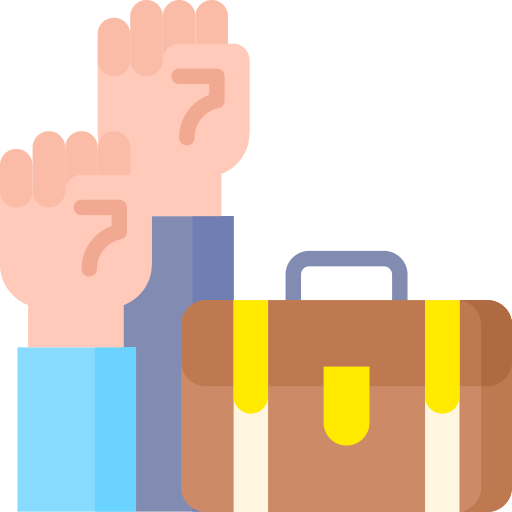 Что учесть при увольнении
Сокращение численности или штата работников
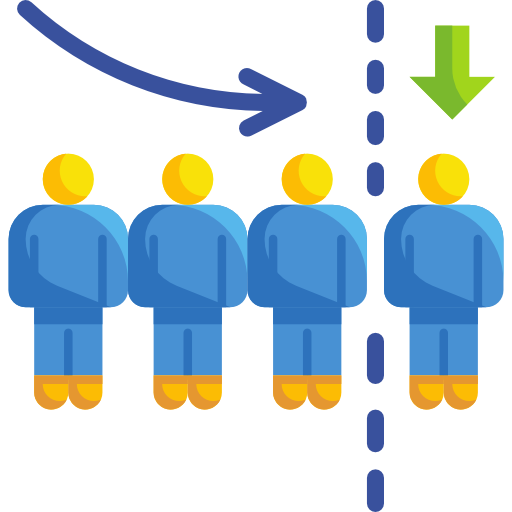 сокращение (реально) имеет место;
работник не имеет преимущественного права на оставление на работе;
работник не менее чем за два месяца до увольнения предупрежден о предстоящем увольнении;
невозможно перевести работника на другую работу.
Что учесть при увольнении
Несоответствие работника занимаемой должности или выполняемой работе
недостаточная квалификация работника, подтвержденная результатами аттестации;
в состав аттестационной комиссии включен представитель выборного органа первичной профсоюзной организации;
невозможно перевести работника с его согласия на другую работу.
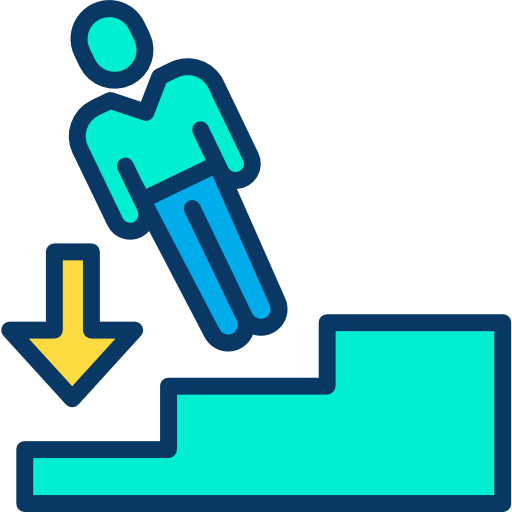 Что учесть при увольнении
Неоднократное неисполнение работником без уважительных причин трудовых обязанностей
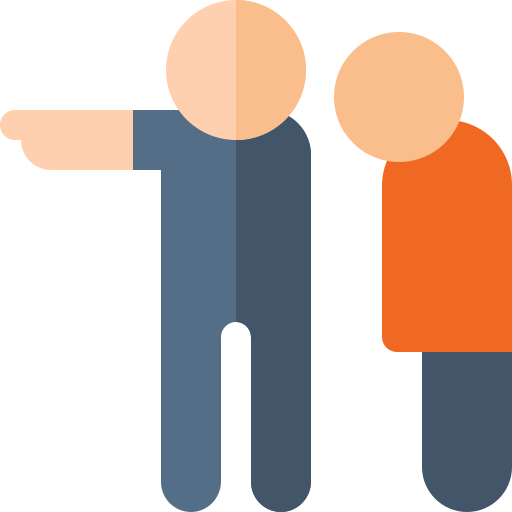 к работнику ранее было применено дисциплинарное взыскание и на момент повторного неисполнения им без уважительных причин трудовых обязанностей оно не снято;
были соблюдены предусмотренные сроки применения дисциплинарного взыскания (и процедура в целом).
СПАСИБО ЗА ВНИМАНИЕ!
Россия, 119119, г. Москва, Ленинский пр-т, 42
Тел.: +7 495 930-69-74
rogwu@rogwu.ru
www.rogwu.ru